Titanium Scientific Bureau
For Pharmaceutical And Medical devices In Iraq
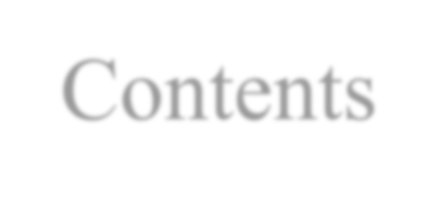 Contents
About us
Our Vision , Mission and Value
Our Structure  Partners
Medical & Sales Representative
Customers  Contact
About us
Titanium Scientific Bureau is one of the important scientific bureau which  was established in Baghdad, have head offices in both Baghdad & Erbil , specialized in marketing and distribution of  pharmaceutical, medical and food supplement products in Iraqi market.

We are registered in accordance and in compliance with the rules and  regulations issued by the syndicate of Iraqi pharmacists and MOH.
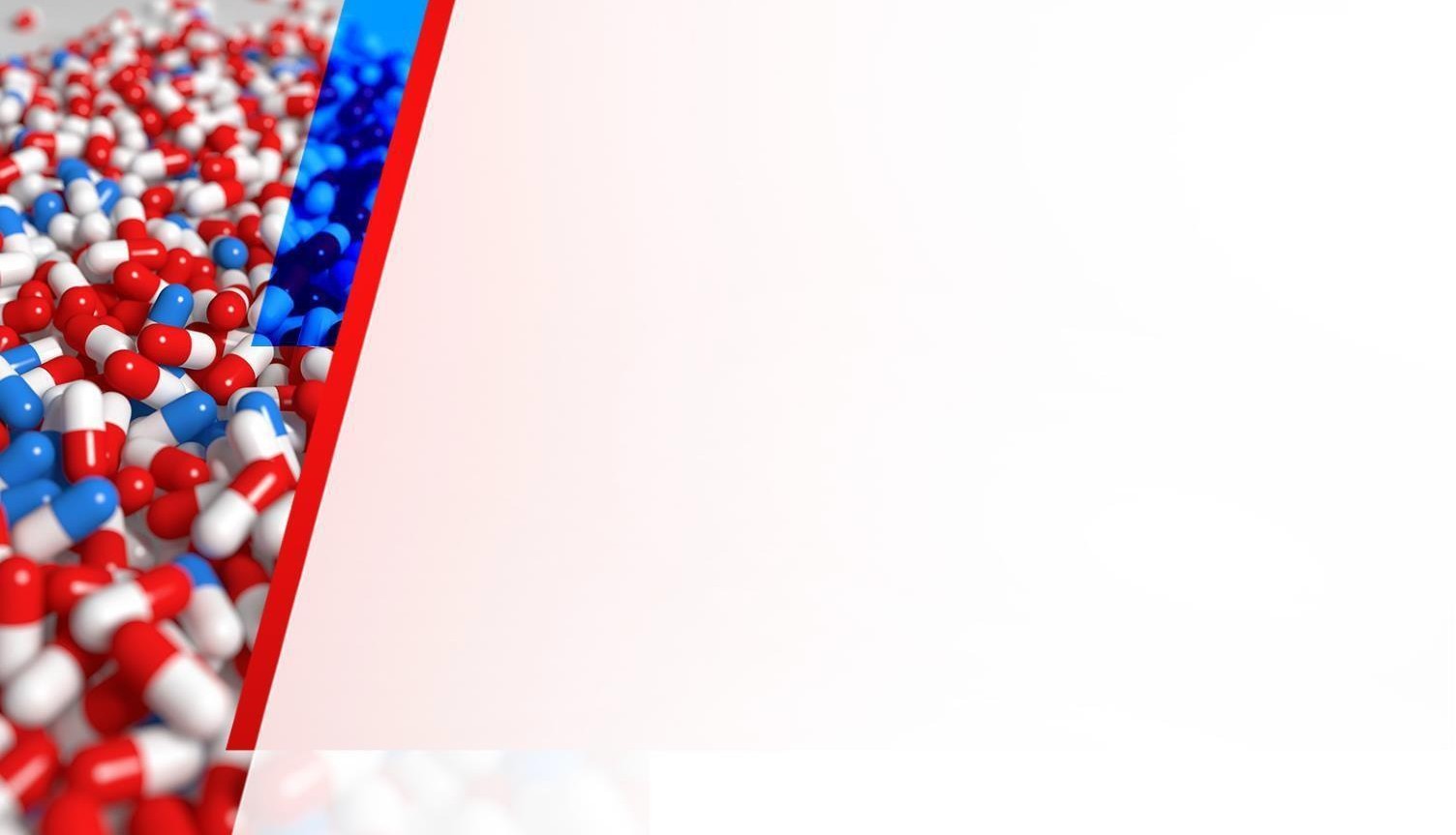 About us
*  We supply private market with various of pharmaceutical	 products form companies we represent , we are a dictated  team with full experience in pharmaceutical field .

* Titanium Scientific Bureau managed to register the	 pharmaceutical companies along with their products as we  have efficient team at the regulatory that facilitate our  achievement in short period we act as sole agency for our  companies and we represented in the North of Iraq
( Kurdistan Region ) by Sharez company to reach all the  North area
Our Vision , Mission and Value
Vision :
Our vision is to be in the forefront among all pharmaceuticals agencies in Iraq  being recognized through our highlyqualified products, variety of services and  promotional and marketing teams that reach the most distant of Iraq’sprovinces,  areas and districts.
Mission :
By providing the high-quality healthcare products for patients with affordable prices,  elegant services for the customers and fulfilling perfect working environment for our  teams.
Our Vision , Mission and Value
Value :
Our values represent the basis for the development of our  business.

Integrity as the basis for any successfulbusiness.
Focus on consumer is a fundamental ingredientfor our success.
Developing the team is essential to sustain ourgrowth.
High performance is what we strive for permanently.
Quality in our product and Excellence in our processes.
Commitment to diversity and the acceptance of diferences.
Structure
Titanium Scientific Bureau
General Manager
Regulatory
Team In  MOH
Executive Director
Operations &  Supply
H.R
I.T
Finance
Marketing
Sales
Business
Support
Wareh ouse
Customers
oms
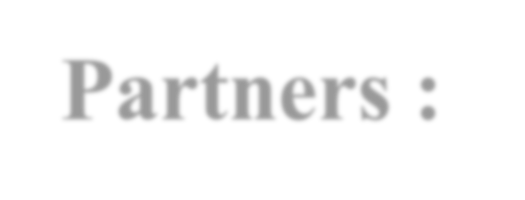 Partners :
Santa Farma / Turkey :
Santa Farma Ilac Sanayii was founded in 1947. The Company's line of business includes  the manufacturing, fabricating, or processing of drugs in pharmaceutical preparations for  human or veterinary . It offers medicines for dermatology, muscle, digestive system and  metabolism, hematology, radiology, nervous system, and more.
Products :
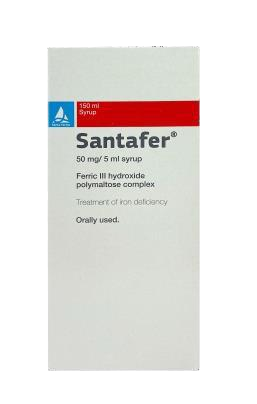 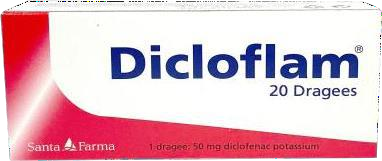 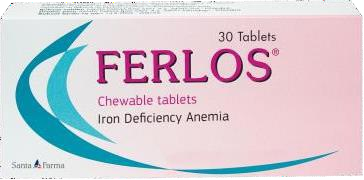 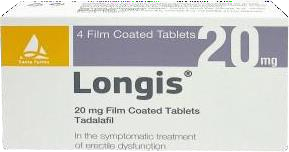 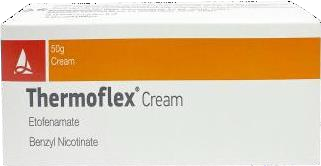 Partners :
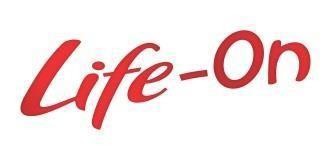 Life – On Healthcare / UK :
Life-On Healthcare Ltd. is a dietary supplements company based in London. After years of  researching the market, working with expert health researchers and formulation specialists, our  formulations of dietary supplements bring well-being and health benefits to you and your family. Life  On Healthcare, striving to excel human lives, was established in this background to bring about high  quality and scientifically validated nutritional health supplements with premium quality ingredients  providing improvement in wellness of life, health and fitness.
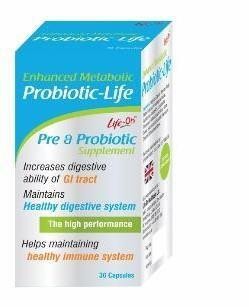 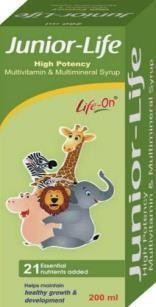 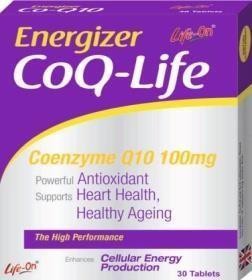 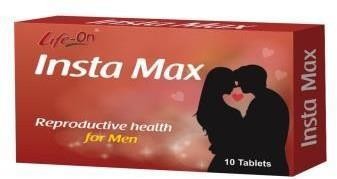 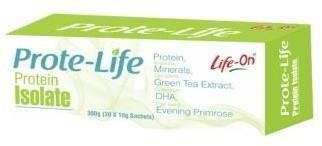 Partners :
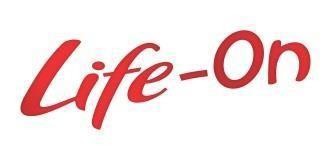 Life – On Healthcare :

Products
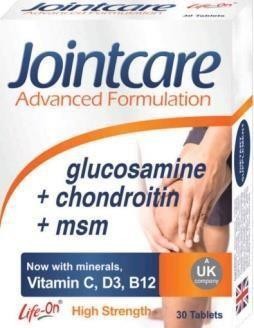 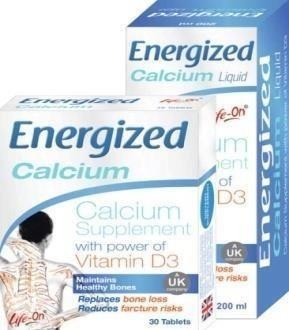 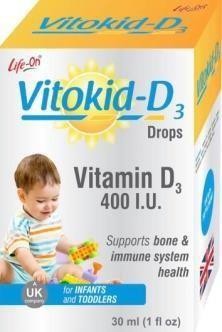 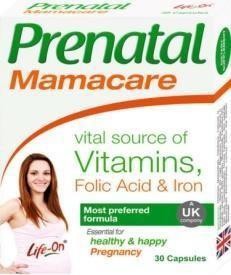 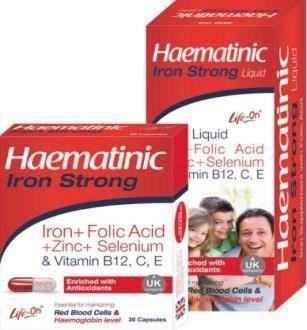 Partners :
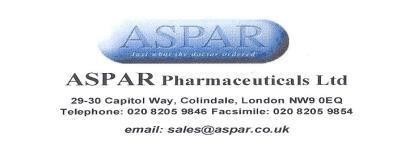 Aspar pharmaceutical / UK :
We are a major supplier of analgesics to the British pharmacy and grocery sectors throughout the  UK. Through a consistent program of investment and innovative management, Aspar has become
one of the UK’s specialist pharmaceutical manufacturing and contract packers. By controlling growth
we are able to respond quickly to the needs of our customers, giving them the first to market  advantage.
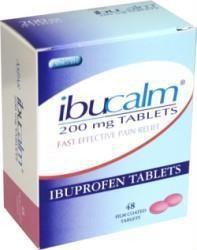 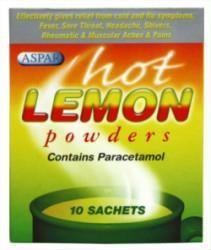 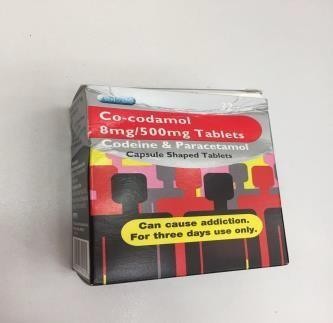 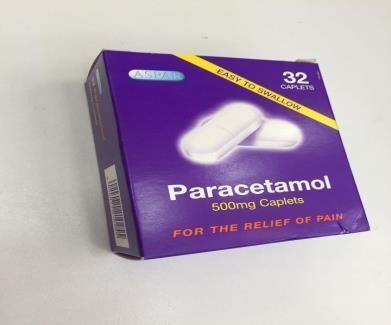 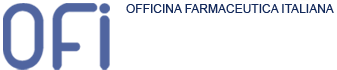 Partners :
OFI Officina Farmaceutica Italiana SpA / Italy :
OFI is one of Europe’s foremost companies in the development and manufacture of dermo-  cosmetic and dietary-nutritional products. Quality, reliability and a powerful innovative  drive are the strong points recognized by the market and professionals in the sector.
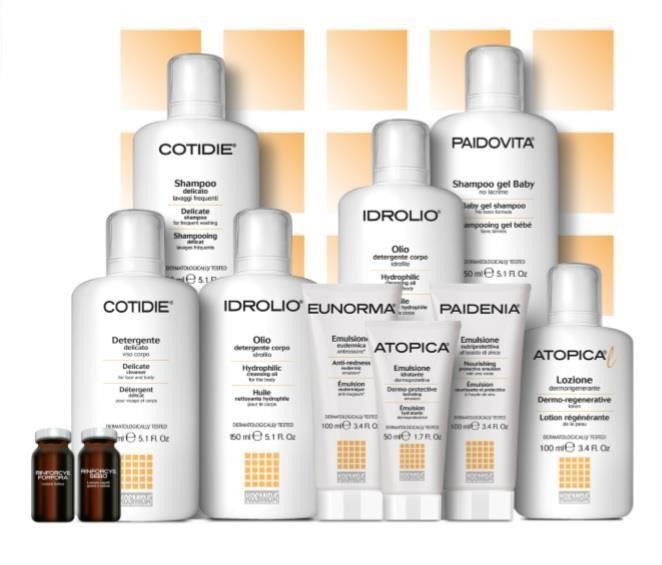 Contact:
Titanium Scientific Bureau

Head office :
Baghdad-Iraq
Al-karrada – Sena’a St.
Dist. 906 – Str. 50 - Building no.10 .

Tel: +9647822210666
Email: head-office@titaniumiraq.com
Titaniummanager1@gmail.com